Welcome
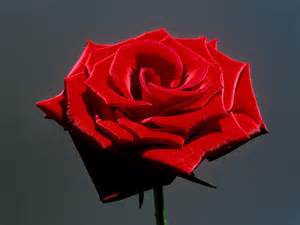 Teacher’s Identity
মোহাম্মদ ইকবাল ‡nv‡mb
ইনস্ট্রাক্টর ও বিভাগীয় প্রধান  
(wmwfj DW)
বাংলাদেশ সুইডেন পলিটেকনিক ইনস্টিটিউট
 কাপ্তাই, রাঙ্গামাটি পার্বত্য জেলা|
STUDENT’S IDENTITY
6TH SEMESTER 
CIVIL TECHNOLOGY
SUB : DESIGN OF STRUCTURE–1
SUBJECT CODE - 6463
TIME : 45 MINUTES
PREE LESSION
Reinforcing steel
Today’s Lesson
Flexure formula of homogeneous beams
Learning Out Come
After the lesson student should be able to:- 
Tell what is bending moment .
Tell  what is resisting moment.
Tell  what is neutral surface.
Tell  what is neutral axis.
Tell what is homogenous beam.
Tell  what is bending theory.
Presentation of lesson
Definition of bending moment :-
evwn¨K ej cÖ‡qv‡Mi d‡j ex‡gi †h †Kvb †mKk‡b †gv‡g‡›Ui exRMvwbwZK   mgwó‡K H †mKk‡bi †ewÛs †gv‡g›U e‡j |
Definition of resisting moment :-‡ewÛs †gv‡g›U‡K cÖwZ‡ivaK‡í KvVv‡gvi Af¨šÍ‡i †h †gv‡g›U m„wó nq , Zv‡K cÖwZ‡ivax †gv‡g›U e‡j |
Homogeneous beam :- ‡h mKj exg †Kej GK RvZxq c`v_© Øviv ˆZwi , Zv‡`i‡K mgmË¡ exg e‡j | †hgb t Kv‡Vi exg , ÷xj exg BZ¨vw` |
Derive the flexure formula for homogenous beams
Homogenous beam sections
Here,
 b = Width of beam in “cm”.
d = Depth of beam in “cm”.
fc = Compressive stress in kg/cm  
fs  = Tensile stress in kg/cm 
C = Resultant compressive stress in Kg.
T = Resultant tensile stress in Kg.
M = Maximum bending moment in Kg – cm .
M r = Resisting moment in kg – cm.
C = Resultant Compressive stress in Kg.
T = Resultant Tensile stress in Kg.
2
2
Area of Compressive zone =  (0+fc)/2 =fc/2 .
Resultant Compressive stress C = Av.stress  x Area = fc/2 x bd/2 
Similarly T = ft/2 x bd/2 .
 C = T , 
Mechanical Couple  Mr = fc/2xbd/2x2d/3.
 = bd²fc/6 = bd²ft/6 .
Mr = M  & fc = ft = f.
M = bd²f/6. M/f = bd²/6.
It is flexure formula for homogenous beam.
Evaluation
What is Bending moment.
What is Resisting moment.
What is Homogeneous beam.
What is flexure formula.
What is Couple.
Home Work
Derive the flexure formula for homogenous
Beam section.
Next Lesson
Transformed section.
THANKS TO ALL
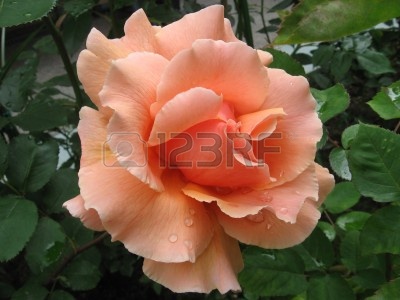